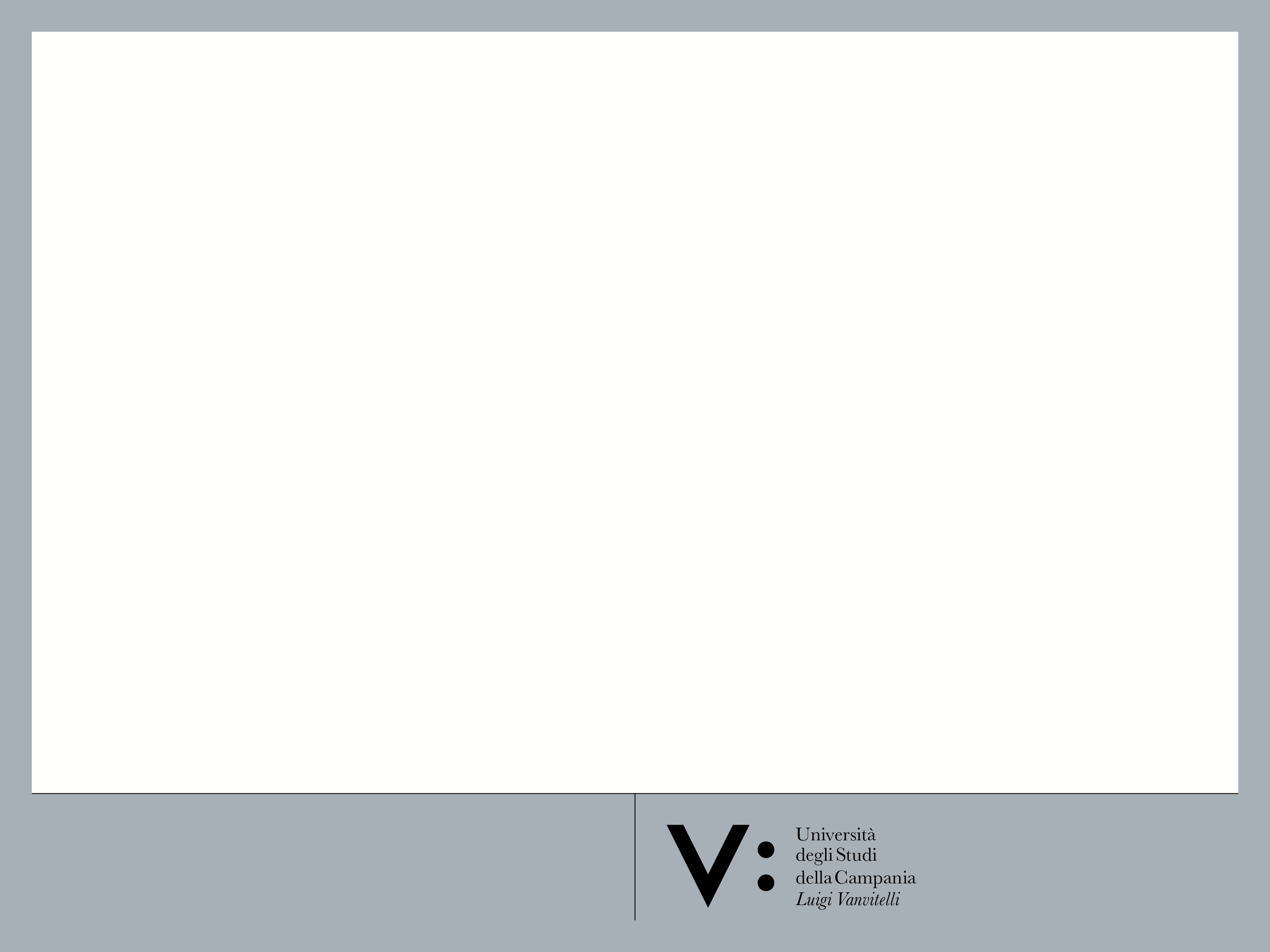 PROGETTO SPERIMENTALE LAVORO AGILE ORDINARIODal 14.01.2022 al 13.04.2022
Modalità svolgimento prestazione lavorativa in modalità agile 
(c.d. Smart working ordinario)
Esecuzione della prestazione lavorativa in parte all’interno dei locali universitari e in parte all’esterno ed entro i limiti di durata massima dell’orario di lavoro giornaliero e settimanale derivanti dalla legge e dalla regolamentazione interna;
Utilizzo di strumenti tecnologici per lo svolgimento dell’attività lavorativa;
Assenza di una postazione fissa durante i periodi di lavoro svolti all’esterno dei locali universitari.
Modello Smart working introdotto dal DPCM del 23 settembre 2021 e dal DM dell’8 ottobre 2021
Per le attività che possono essere effettuate in lavoro agile, il personale deve redigere e sottoscrivere unitamente al proprio Responsabile di Struttura (Dirigente, Responsabile di Centro, Responsabile d’ufficio, SAD), il relativo Accordo Individuale di Lavoro Agile
PROGETTO SPERIMENTALE DI LAVORO AGILE ORDINARIO
Redazione Accordi individuali – limiti/parametri
Nell’ambito della redazione degli accordi individuali i Responsabili devono tenere conto dei seguenti limiti/parametri:

 Sono considerate realizzabili in lavoro agile le attività già oggetto di mappatura dei processi nell’ambito del Piano triennale per la prevenzione della corruzione e della trasparenza 2021-2023, approvato con delibere S.A n. 23 del 30.03.2021 e CdA n. 26 del 31.03.2021 ed emanato con D.R. n. 356 del 01.04.2021
A decorrere dal 14.01.2022 e per 3 mesi, la prestazione lavorativa potrà essere espletata in modalità agile, secondo i seguenti tempi di esecuzione: 2 giorni alla settimana fino a un massimo di 3 nel primo mese, 1 giorno alla settimana fino a un massimo di 2 nel secondo mese, 1 giorno alla settimana nel terzo mese.
I Responsabili di Struttura (Dirigenti, Responsabili dei Centri, Responsabili d’ufficio, SAD), nell’ambito dell’organizzazione del personale in presenza e/o in modalità agile, riconosceranno priorita' alle richieste di esecuzione del rapporto di lavoro  in  modalita'  agile  formulate dai dipendenti che si trovino in una o più delle condizioni soggettive normativamente previste, a condizione che la modalità della prestazione resa in smart working sia compatibile con le caratteristiche della loro prestazione lavorativa e ferma restando la necessità di garantire la funzionalità della struttura e di non pregiudicare in alcun modo o ridurre la fruizione dei servizi resi all'amministrazione a favore degli utenti.
Casi particolari
Nell’ambito della rotazione e allo scopo di contenere la diffusione del contagio, per il primo mese di sperimentazione, i Responsabili di struttura daranno priorità ai dipendenti che dichiarino di avvalersi abitualmente dei mezzi di trasporto pubblico per la distanza domicilio-luogo di lavoro.

Nell’ipotesi di quarantena di convivente disposta dal Dipartimento di prevenzione della azienda sanitaria locale (ASL) territorialmente competente a seguito di contatto ovunque avvenuto o di quarantena o autosorveglianza del dipendente stesso, il dipendente può concordare con il Responsabile della struttura di prestare la propria attività lavorativa in modalità agile, sottoscrivendo un accordo individuale secondo le modalità sopra riportate ovvero integrando l’accordo individuale - se esistente - mediante la trasmissione all’UGPTA di una dichiarazione del Dipendente con allegata documentazione di supporto da cui si evinca il periodo di riferimento, vistata dal Responsabile della struttura.
Accordi individuali – Contenuto
Nell’accordo individuale vanno indicati:
a) attività da svolgere;     
b) obiettivi da raggiungere ed eventuali priorità da rispettare;      
c) durata dell’accordo; 
d) strumenti di lavoro previsti/proposti;     
f) fasce di contattabilità di almeno quattro ore al giorno (anche discontinue);      
g) modalità e periodicità di verifica dell’attività svolta: relazione da consegnare al responsabile della struttura in forma scritta con cadenza trimestrale (non modificabile).
Modalità di svolgimento della prestazione lavorativa in lavoro agile
Il luogo di lavoro presso il quale il/la Dipendente svolge la prestazione in modalità lavoro agile coincide, di norma, con la propria dimora abituale (ogni diversa collocazione deve essere autorizzata dall’Amministrazione se superiore alla giornata).
La prestazione lavorativa si effettuerà, di massima, in correlazione temporale con l’orario normale applicabile alla struttura di appartenenza. Le parti concordano nel definire come ”fasce orarie di contattabilità”, per almeno 4 ore anche discontinue,  i periodi di tempo durante i quali il/la Dipendente si impegna ad essere contattabile via email, telefono ecc. Durante tali fasce il/la Dipendente sarà tenuta a rispondere tempestivamente a tutti i portatori di interesse che abbiano necessità di interloquire in tempi brevi. 
Sono assicurate al/la Dipendente 11 ore di riposo consecutive nelle 24 ore e tutte le pause previste dai contratti collettivi nazionali e dalle normative nel tempo vigenti, tra cui quelle previste dal D. Lgs. n. 81/2008 e successive modifiche ed integrazioni nonché eventuali prescrizioni del medico competente
Il Responsabile di Struttura potrà, in deroga all’organizzazione già pianificata, richiamare, per sopravvenute esigenze di servizio il dipendente in sede, con comunicazione che deve pervenire in tempo utile per la ripresa del servizio, e comunque, almeno il giorno prima. Il rientro in servizio non comporta il diritto al recupero delle giornate di lavoro agile non fruite.
Straordinario, Fringe  Benefit e dotazione informatica
Per effetto della distribuzione flessibile del tempo di lavoro, nelle giornate di attività in lavoro agile non è possibile svolgere lavoro straordinario né maturare alcun tipo di credito orario; sono invece compatibili - previa autorizzazione del relativo Responsabile di Struttura - le fruizioni dei permessi su base oraria previsti dalla contrattazione collettiva nazionale con cui il/la dipendente chiede di essere sollevato/a, in tutto o in parte, dall’obbligo di contattabilità nelle fasce orarie concordate

Non sono riconosciute eventuali indennità comunque connesse alla temporanea allocazione del/la Dipendente quali a titolo puramente esemplificativo e non esaustivo: indennità di missione, indennità di trasferta, reperibilità comunque denominata

Per quanto riguarda i fringe benefits legati al progetto di cui trattasi, si rinvia alle determinazioni in sede di contrattazione con le parti sociali
Per effettuare la prestazione lavorativa in modalità agile, il/la Dipendente è autorizzata a servirsi di strumentazione propria e dovrà rendere una dichiarazione sostitutiva di atto di notorietà ove dichiara di essere in possesso, nel luogo ove svolge la prestazione lavorativa in modalità agile, di apposita strumentazione informatica ovvero di PC, telefono e connessione internet e che il personal computer in proprio possesso rispetta tutte le misure minime di sicurezza riportate nell’apposito link di Ateneo